It is the place where a plant or animal lives
What is a habitat?
It could be a …
A meadow
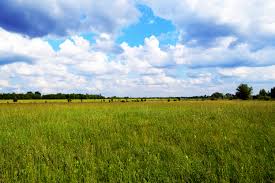 A beach
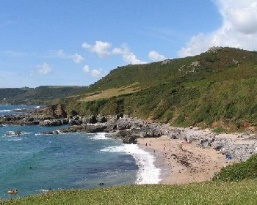 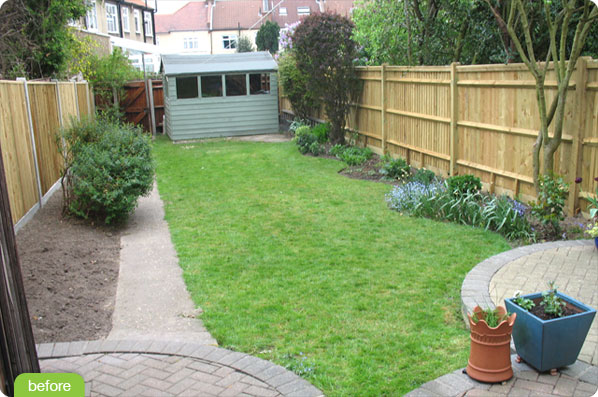 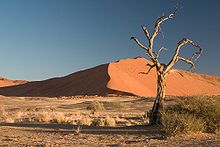 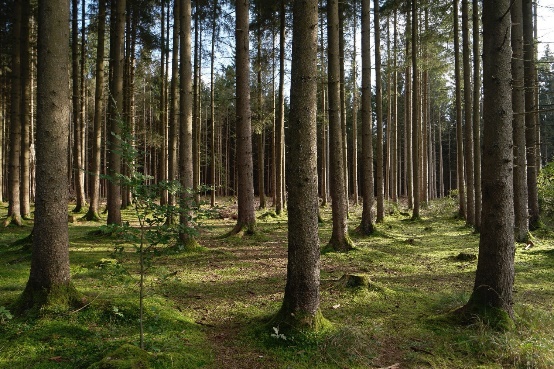 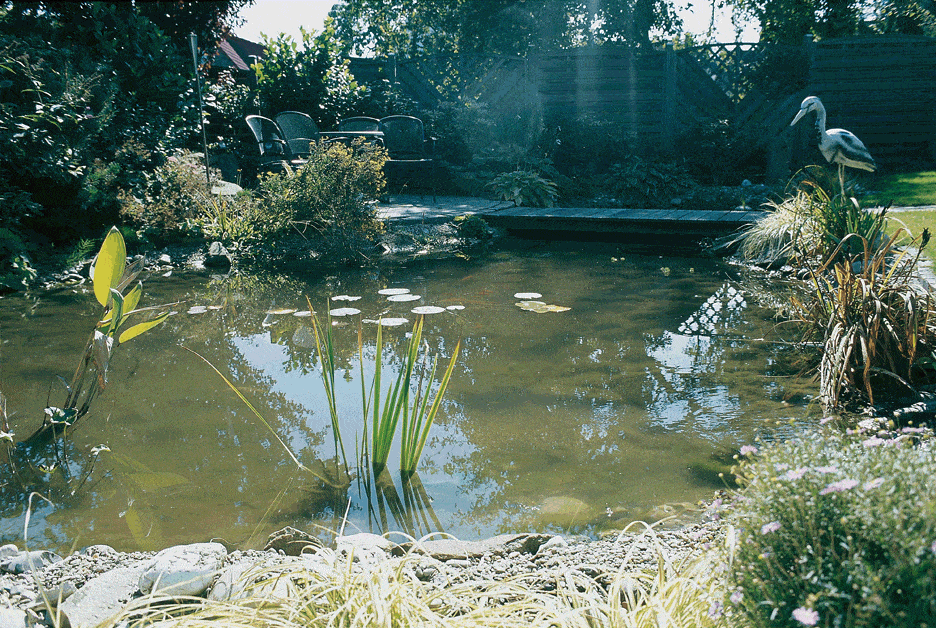 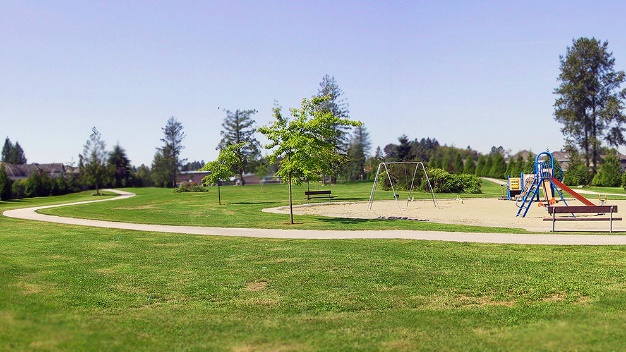 A garden
or anywhere else that plants and animals live!
A desert
A wood
A pond
A park
What plants and animals might live in this park habitat?
Here are some animals you may have thought of
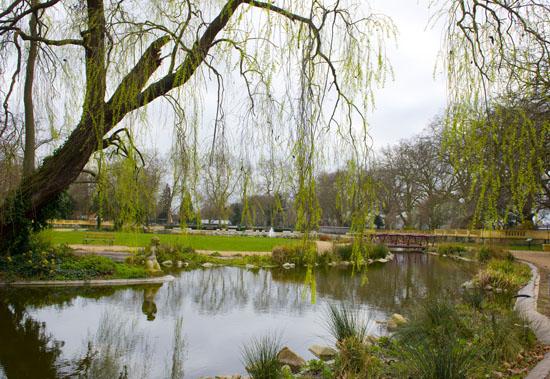 Here are some plants you may have thought of
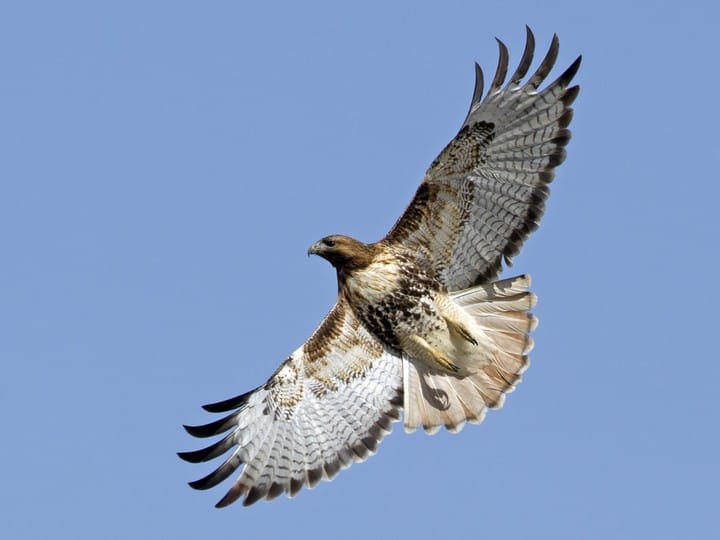 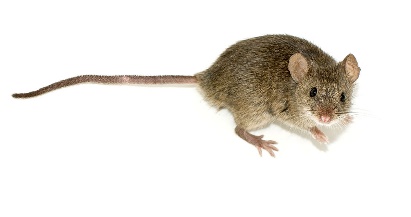 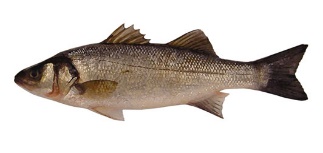 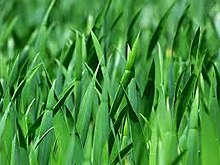 birds of prey
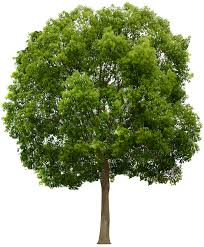 mice
fish
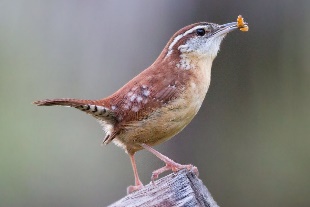 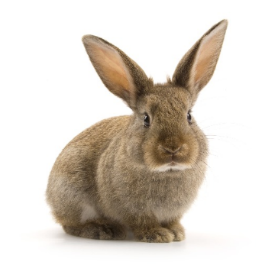 grass
small birds
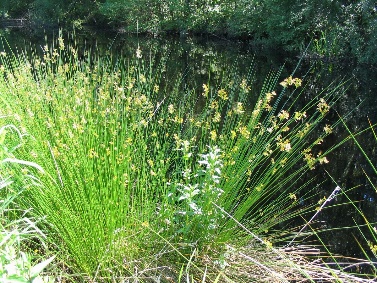 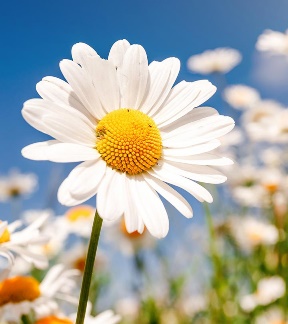 trees
rabbits
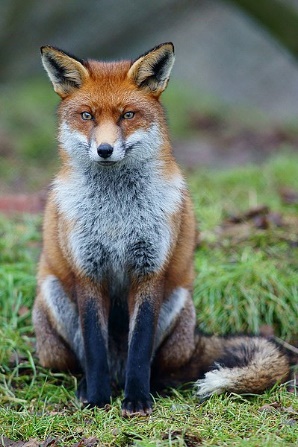 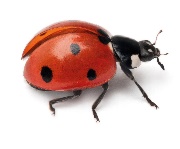 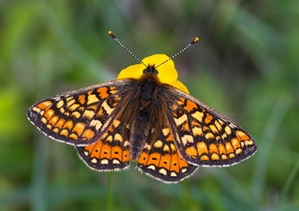 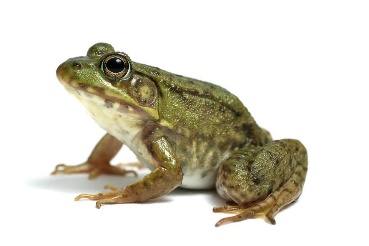 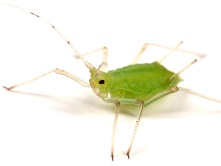 water rushes
ladybirds
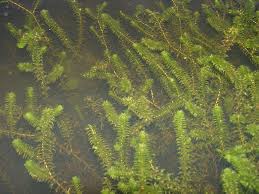 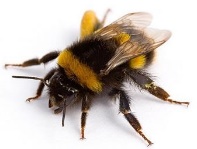 greenfly
flowering plants
butterflies
frogs
bees
pond weed
foxes
The different plants and animals that live in a habitat are dependent on each other in different ways.
Can you think how?
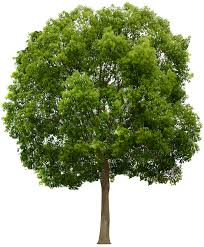 The trees and other plants provide …
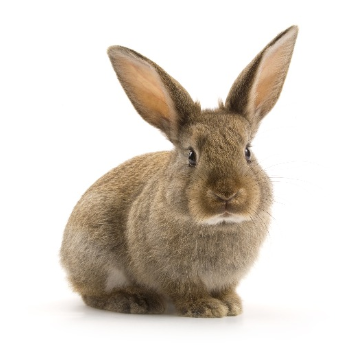 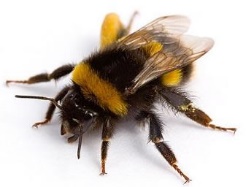 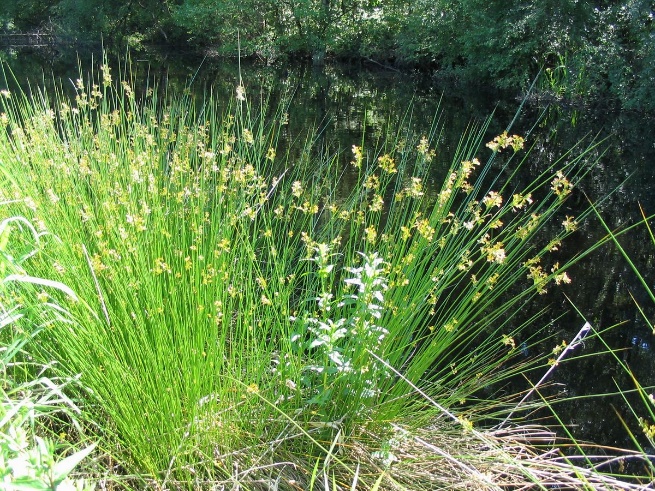 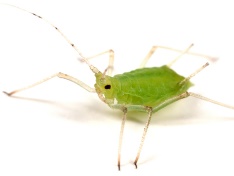 food and shelter for many of the animals
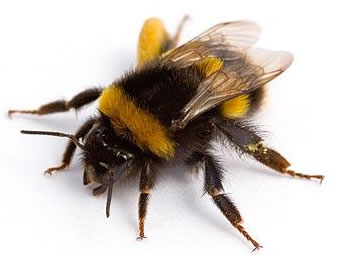 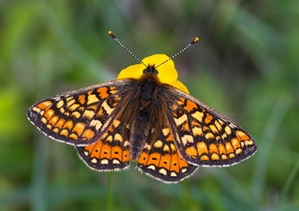 The butterflies, bees and other insects help the plants by …
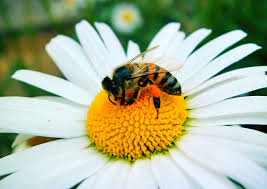 pollinating their flowers
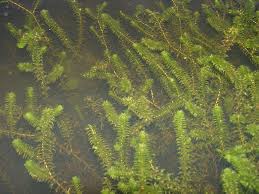 The pond weed …
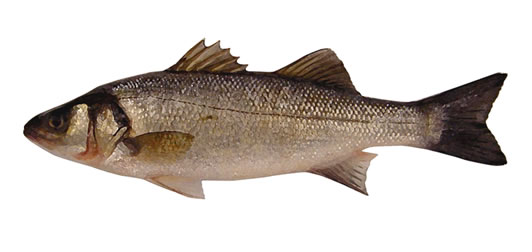 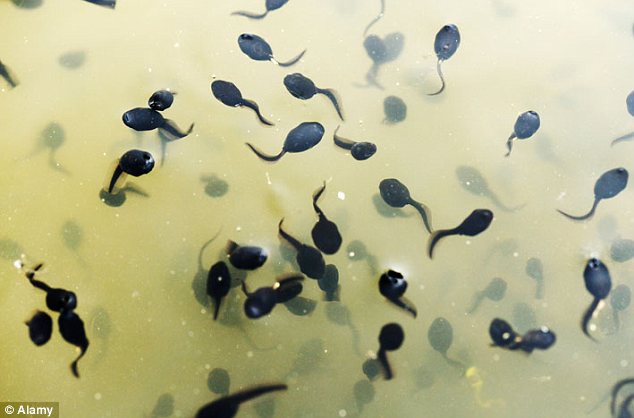 puts oxygen into the water. Without oxygen the fish and other pond creatures could not survive.
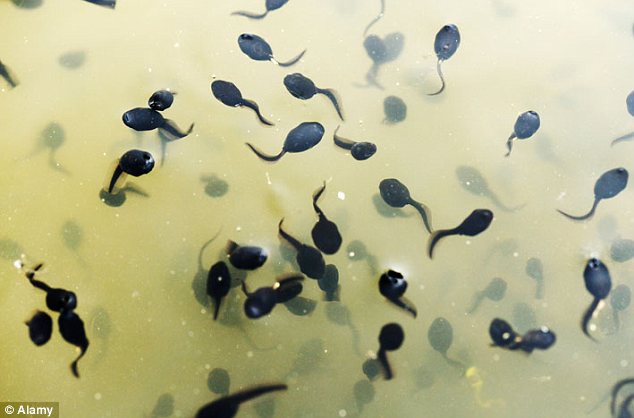 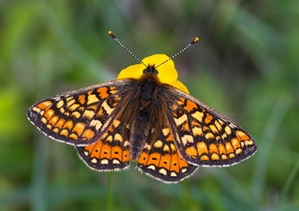 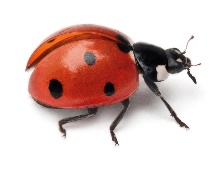 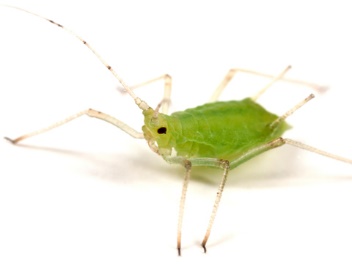 The insects and other small animals in the habitat provide …
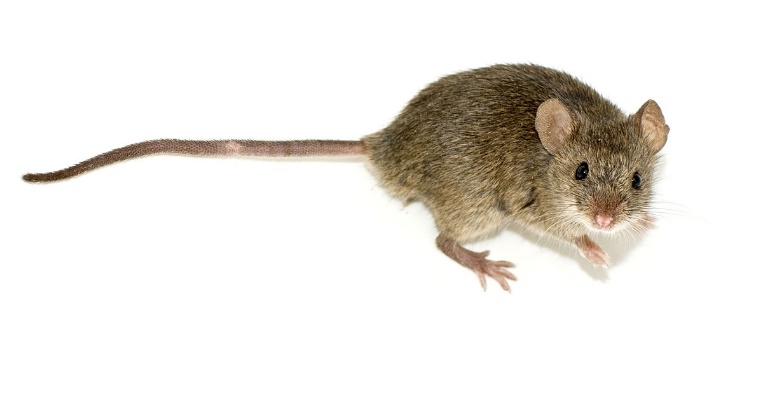 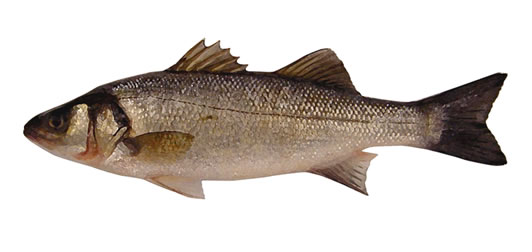 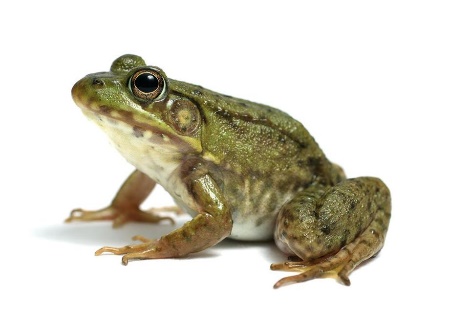 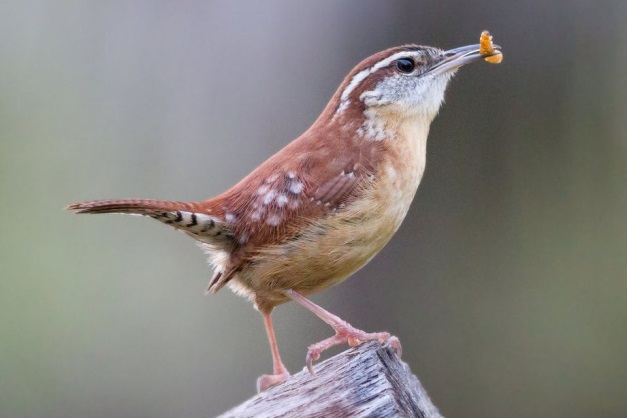 food for other animals.
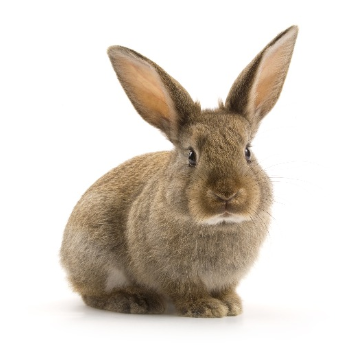 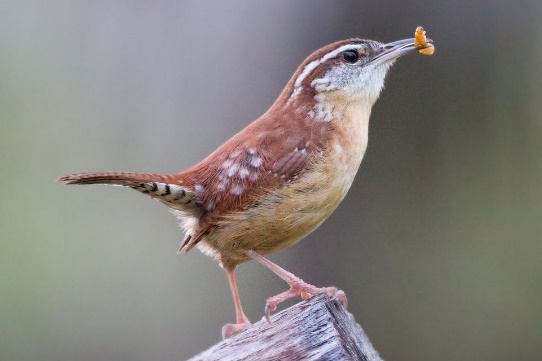 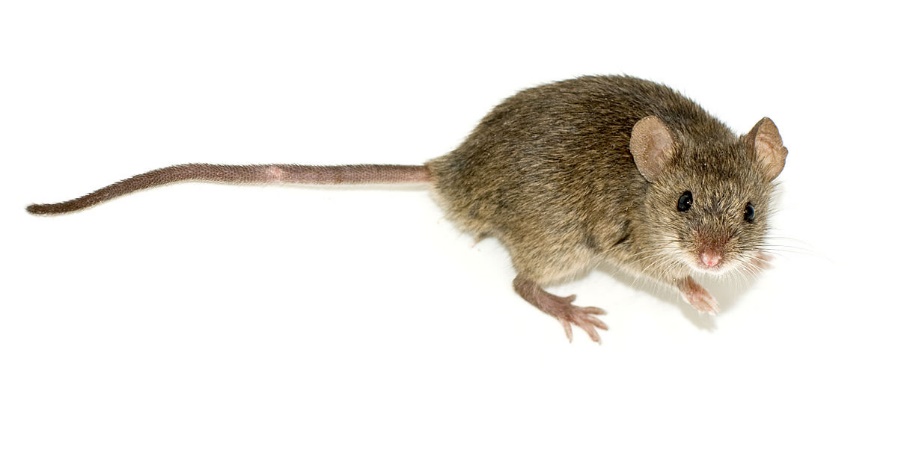 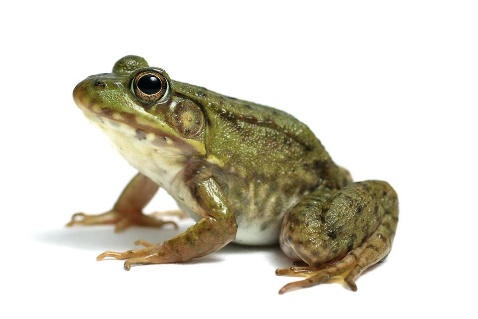 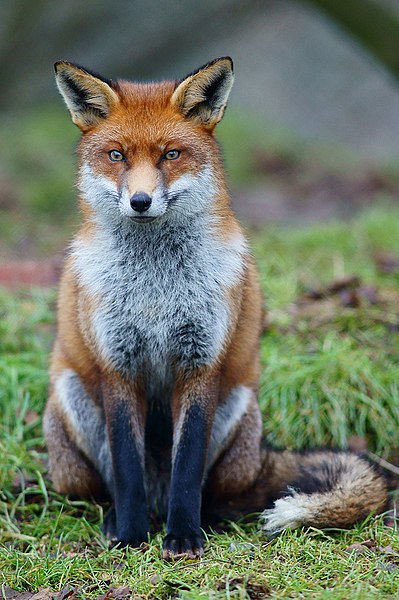 These animals in turn will provide …
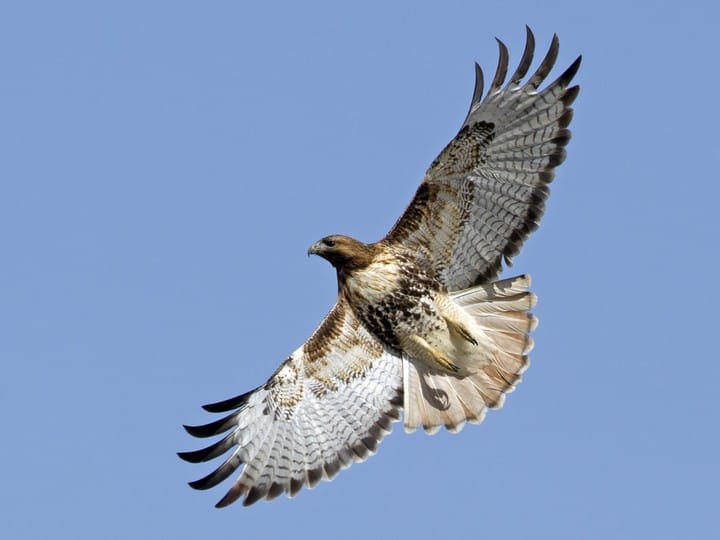 food for the top predators in the habitat.
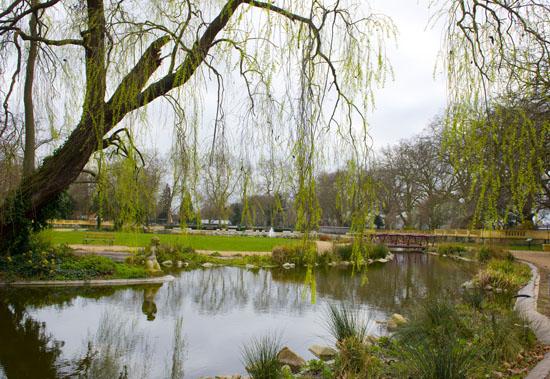 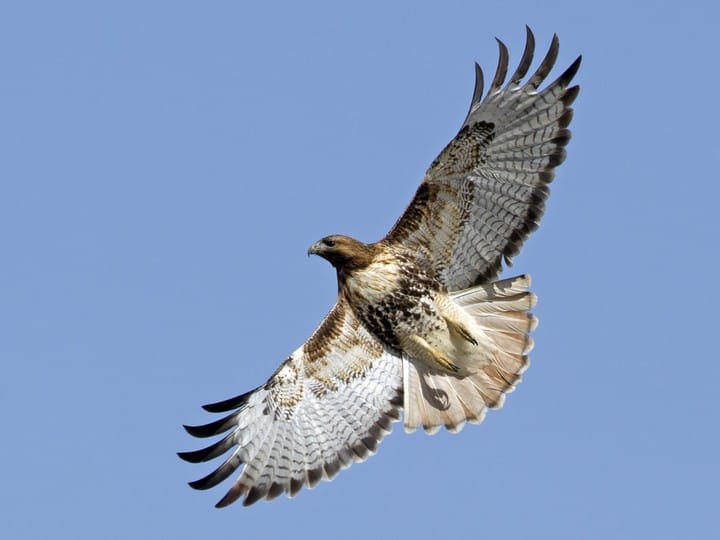 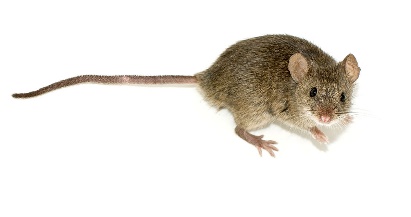 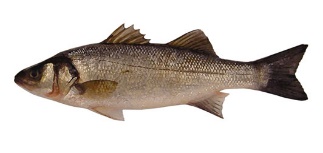 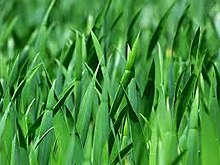 birds of prey
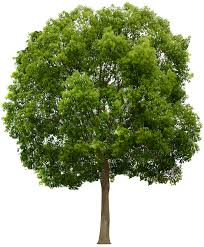 mice
fish
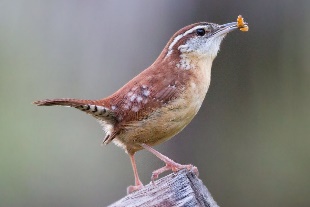 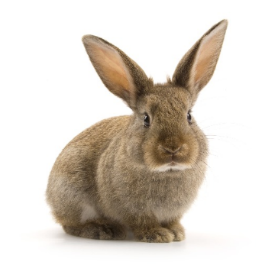 grass
small birds
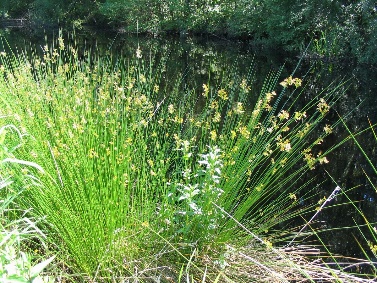 A habitat, together with all the plants and animals that live there, are together known as an ecosystem
trees
rabbits
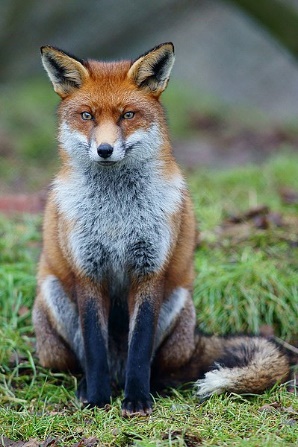 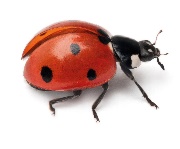 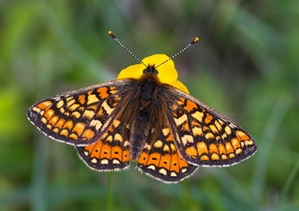 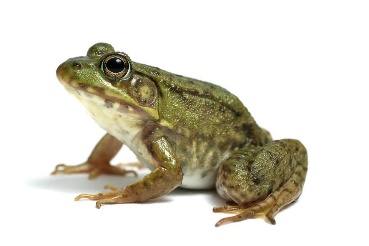 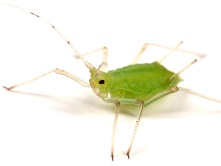 water rushes
ladybirds
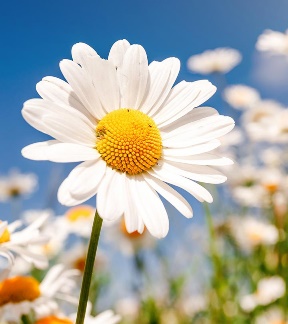 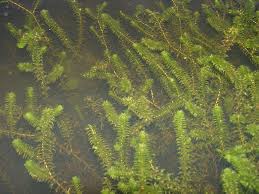 greenfly
butterflies
frogs
pond weed
foxes
flowering plants
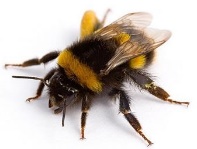 bees
Our world is full of amazing different habitats and ecosystems
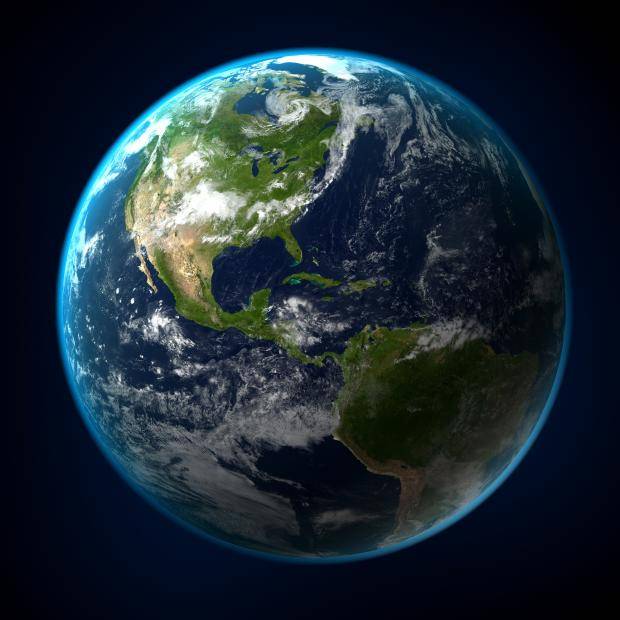 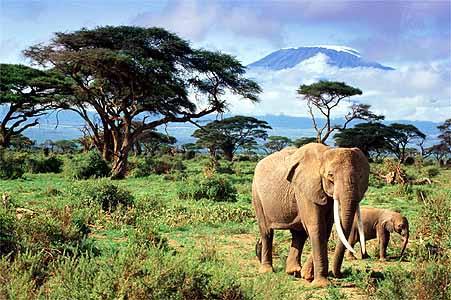 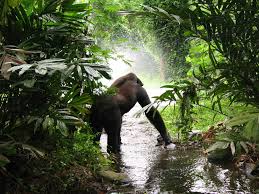 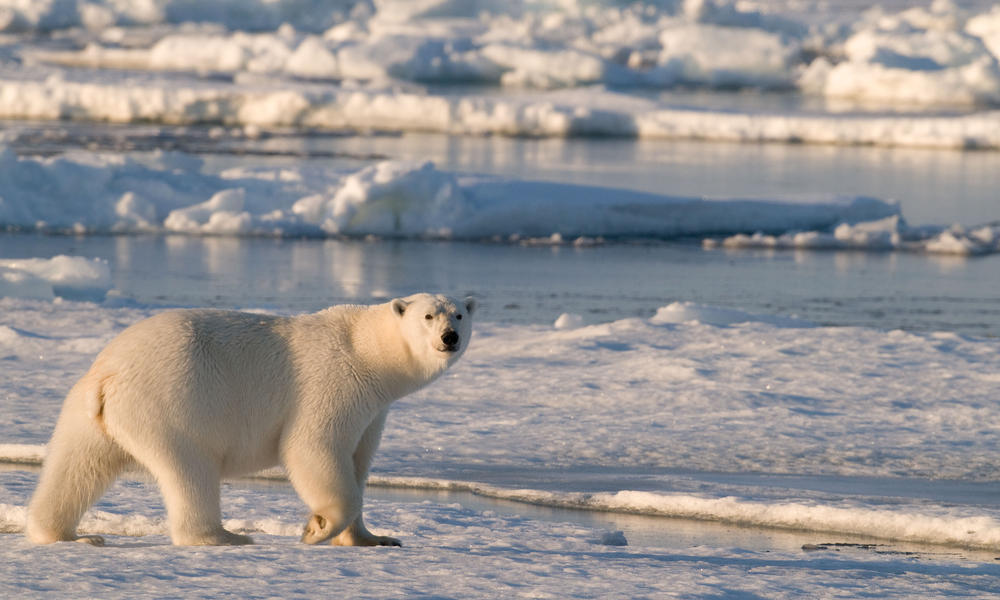 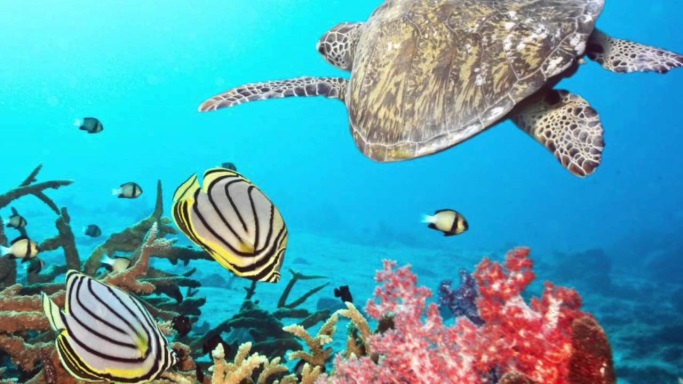 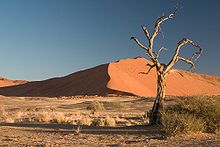 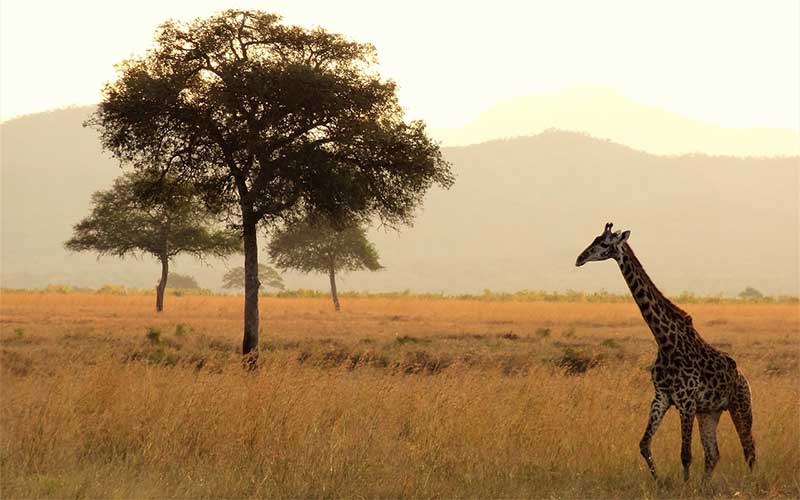 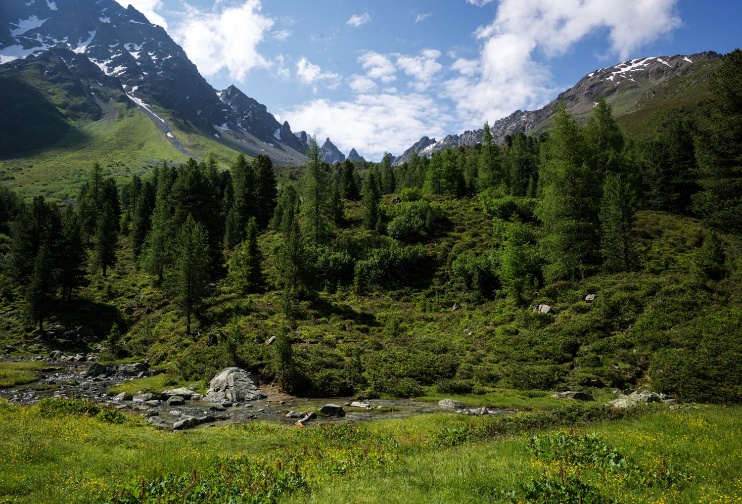 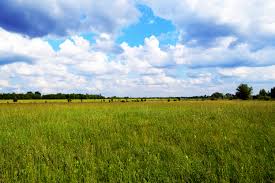